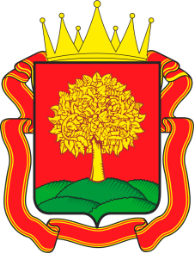 СОВЕЩАНИЕ 
ПО ВОПРОСУ ОРГАНИЗАЦИИ 
И ОСУЩЕСТВЛЕНИЯ ВНУТРЕННЕГО 
МУНИЦИПАЛЬНОГО ФИНАНСОВОГО КОНТРОЛЯ
31.08.2021
Типовые нарушения, выявленные управлением финансов области при осуществлении 
контрольных мероприятий в отношении органов местного самоуправления за I полугодие 2021 года
2
нецелевое использование межбюджетных трансфертов, предоставленных из областного бюджета;
несоблюдение органами местного самоуправления уровня софинансирования расходов за счет средств местного бюджета, установленного соглашениями о предоставлении субсидий;
несоблюдение органами местного самоуправления условия предоставления субсидии из областного               бюджета на реализацию муниципальных программ, направленных на осуществление капитального ремонта                 и бюджетных инвестиций в объекты муниципальной собственности, в части проверки достоверности              сметной стоимости капитального ремонта при внесении изменений в муниципальные контракты по объемам              и видам работ;
расходование органами местного самоуправления предоставленных из областного бюджета субвенций                       с нарушением требований бюджетного законодательства.
3
Формы документов, оформляемых органами внутреннего 
государственного (муниципального) финансового контроля
Федеральный стандарт внутреннего государственного (муниципального) финансового контроля «Реализация результатов проверок, ревизий и обследований», утвержденный постановлением Правительства РФ                              от 23.07.2020 № 1095
Федеральный стандарт внутреннего государственного (муниципального) финансового контроля «Проведение проверок, ревизий и обследований и оформление                              их результатов», утвержденный постановлением Правительства РФ от 17.08.2020 № 1235
приказ Минфина России от 30.12.2020 № 340н «Об утверждении форм документов, оформляемых органами внутреннего государственного (муниципального) финансового контроля»
форма заключения 
по результатам обследования
форма представления
форма акта
форма предписания
форма уведомления 
о применении бюджетных мер принуждения
Представления и Предписания органов внутреннего государственного 
(муниципального) финансового контроля
4
ПРЕДСТАВЛЕНИЕ
Под представлением понимается документ органа внутреннего государственного (муниципального) финансового контроля, направляемый объекту контроля и содержащий информацию о выявленных в пределах компетенции органа внутреннего государственного (муниципального) финансового контроля нарушениях и одно из следующих обязательных для исполнения в установленные в представлении сроки или в течение 30 календарных дней              со дня его получения, если срок не указан, требований по каждому указанному в представлении нарушению:
требование об устранении нарушения и о принятии мер по устранению его причин и условий;
требование о принятии мер по устранению причин и условий нарушения в случае невозможности              его устранения.
ПРЕДПИСАНИЕ
Под предписанием понимается документ органа внутреннего государственного (муниципального) финансового контроля, направляемый объекту контроля в случае невозможности устранения либо неустранения в установленный в представлении срок нарушения при наличии возможности определения суммы причиненного ущерба публично-правовому образованию в результате этого нарушения. Предписание содержит обязательные для исполнения в установленный в предписании срок требования о принятии мер по возмещению причиненного ущерба публично-правовому образованию.
5
Содержание плана контрольных мероприятий
Федеральный стандарт внутреннего государственного (муниципального) 
финансового контроля «Планирование проверок, ревизий и обследований», 
утвержденный постановлением Правительства РФ от 27.02.2020 № 208
темы контрольных мероприятий;
наименования объектов внутреннего государственного (муниципального) финансового контроля либо групп         объектов контроля по каждому контрольному мероприятию;
проверяемый период;
период (дата) начала проведения контрольных мероприятий.
По решению руководителя органа контроля в плане контрольных мероприятий указываются сведения о должностных лицах или структурных подразделениях органа контроля, ответственных за проведение контрольного мероприятия.
Орган контроля вправе утвердить форму плана контрольных мероприятий.

6
ПРИМЕНЕНИЕ РИСК-ОРИЕНТИРОВАННОГО ПОДХОДА 
ПРИ ПЛАНИРОВАНИИ КОНТРОЛЬНОЙ ДЕЯТЕЛЬНОСТИ ОРГАНОМ ВГ(М)ФК
Цель: 
оптимальное использование трудовых ресурсов
повышение эффективности контрольного мероприятия
повышение результативности деятельности органов контроля
7
ОЦЕНКА РИСКОВ
ОЦЕНКА РИСКОВ ОСУЩЕСТВЛЯЕТСЯ ПО КАЖДОМУ ОБЪЕКТУ В РАЗРЕЗЕ ПРЕДМЕТОВ КОНТРОЛЯ (НАПРАВЛЕНИЙ ФИНАНСОВО-ХОЗЯЙСТВЕННОЙ ДЕЯТЕЛЬНОСТИ)
ОЦЕНКА
ВЕРОЯТНОСТЬ
СУЩЕСТВЕННОСТЬ
значение показателей качества финменеджмента;
изменения в деятельности объекта контроля, его структуры;
жалобы в отношении объекта контроля;
полнота исполнения ранее направленных представлений, предписаний.
объемы финансового обеспечения направлений деятельности объекта контроля в отношении предмета контроля за счет средств бюджета;
объем (%) принятых обязательств;
значимость мероприятий (нацпроекты, гос.программы, муниц.программы);
крупные сделки (закупки).
Орган контроля вправе разработать ведомственный стандарт, определяющий требования к анализу рисков, который предусматривает перечни иной информации для определения значения критерия "вероятность" и значения критерия "существенность" и определяет дополнительные значения шкалы оценок для целей установления дополнительных категорий риска, присваиваемых объекту контроля и предмету контроля при составлении проекта плана контрольных мероприятий.

8
КАТЕГОРИИ РИСКОВ ДЛЯ ФОРМИРОВАНИЯ ПЛАНА 
КОНТРОЛЬНЫХ МЕРОПРИЯТИЙ
9
КАТЕГОРИИ РИСКОВ ДЛЯ ФОРМИРОВАНИЯ ПЛАНА 
КОНТРОЛЬНЫХ МЕРОПРИЯТИЙ
В план сначала включаются объекты с чрезвычайно высоким риском, 
затем с высоким риском и т.д. с учетом предельного объема контрольной деятельности на год
10
Перечень причин для внесения изменений в план контрольных мероприятий
наступление обстоятельств непреодолимой силы (чрезвычайных и непредотвратимых при наступивших условиях обстоятельств);

недостаточность временных и (или) трудовых ресурсов при необходимости проведения внеплановых контрольных мероприятий;
внесение изменений в законодательные и иные нормативные правовые акты Российской Федерации, нормативные правовые акты субъектов Российской Федерации и муниципальные правовые акты;
выявление в ходе подготовки контрольного мероприятия существенных обстоятельств (необходимость изменения темы контрольного мероприятия, данных об объектах контроля, перечня объектов контроля (включения и (или) исключения и (или) уточнения, в том числе дополнительных объектов контроля), сроков проведения контрольных мероприятий, проверяемого периода, должностных лиц или структурных подразделений органа контроля, ответственных за проведение контрольного мероприятия);

реорганизация, ликвидация объектов контроля.

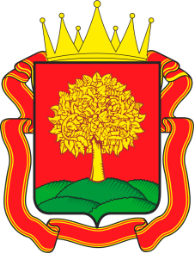 СПАСИБО ЗА ВНИМАНИЕ!